Оперативные 
демографические показатели
Республики Мордовия
за январь – март 2022 года
01
ПОКАЗАТЕЛИ ЕСТЕСТВЕННОГО ПРИРОСТА НАСЕЛЕНИЯ
Оперативные 
демографические
показатели

Республики Мордовия

за январь – март 2022 года
02
ПОКАЗАТЕЛИ РОЖДАЕМОСТИ
03
ПОКАЗАТЕЛИ СМЕРТНОСТИ
04
ПОКАЗАТЕЛИ МЛАДЕНЧЕСКОЙ СМЕРТНОСТИ
05
ПОКАЗАТЕЛИ БРАЧНОСТИ
06
ПОКАЗАТЕЛИ РАЗВОДИМОСТИ
* Ежемесячные данные оперативной статистики
2
МОРДОВИЯСТАТ
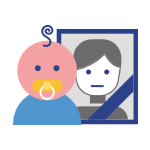 ЕСТЕСТВЕННОЕ ДВИЖЕНИЕ НАСЕЛЕНИЯ
ЧЕЛОВЕК
2022 ГОД
январь – март 2022 года
ЧЕЛОВЕК
-2 208
В РАСЧЕТЕ 
НА 1000 ЧЕЛОВЕК
-11,6
‰
2021
2022
2020
Число родившихся
Число умерших
Естественный прирост
3
МОРДОВИЯСТАТ
КОЭФФИЦИЕНТ ЕСТЕСТВЕННОЙ УБЫЛИ НАСЕЛЕНИЯ
по муниципальным образованиям
на 1000 человек населения
4
МОРДОВИЯСТАТ
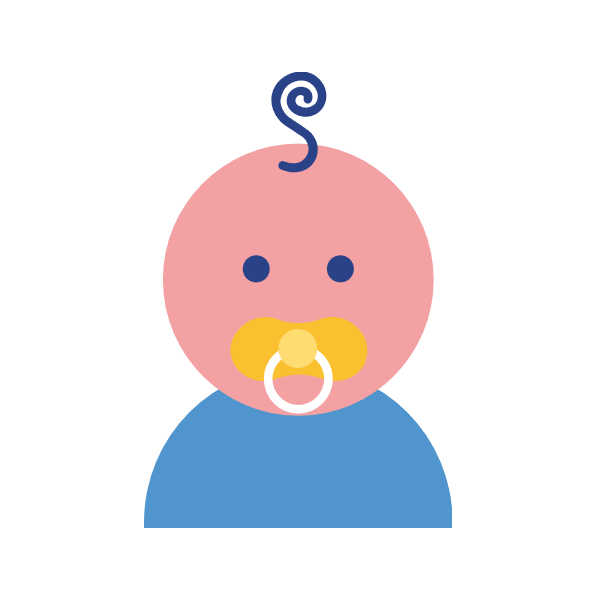 ЧИСЛО ЗАРЕГИСТРИРОВАННЫХ РОДИВШИХСЯ
ЧЕЛОВЕК
2022 ГОД
январь - март 2022 года
ЧЕЛОВЕК
1 179
В РАСЧЕТЕ 
НА 1000 ЧЕЛОВЕК
6,2
‰
ИЗМЕНЕНИЕ, %
к январю – марту 2021 года
-1,6 %
2022
2021
2020
5
МОРДОВИЯСТАТ
КОЭФФИЦИЕНТ РОЖДАЕМОСТИ
по муниципальным образованиям
НА 1000 ЧЕЛОВЕК НАСЕЛЕНИЯ
6
МОРДОВИЯСТАТ
ЧИСЛО ЗАРЕГИСТРИРОВАННЫХ УМЕРШИХ
ЧЕЛОВЕК
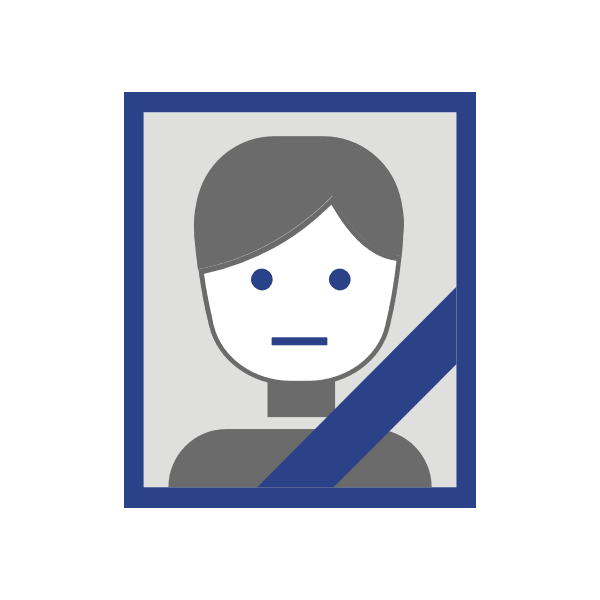 2022 ГОД
январь - март 2022 года
ЧЕЛОВЕК
3 387
в расчете 
на 1000 человек
17,8
‰
ИЗМЕНЕНИЕ, %
к январю – марту 2021 года
-6,3 %
2020
2022
2021
7
МОРДОВИЯСТАТ
КОЭФФИЦИЕНТ СМЕРТНОСТИ
по муниципальным образованиям
НА 1000 ЧЕЛОВЕК НАСЕЛЕНИЯ
8
МОРДОВИЯСТАТ
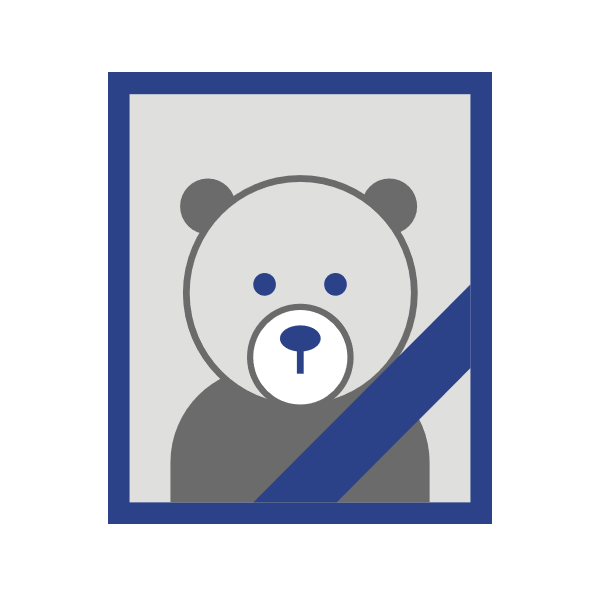 ПОКАЗАТЕЛИ МЛАДЕНЧЕСКОЙ СМЕРТНОСТИ
-66,7%
ИЗМЕНЕНИЕ
(январь-март 2022 года к январю-марту 2021 года)
Число умерших в возрасте до 1 года (человек)
-65,9%
Коэффициент младенческой смертности, на 1000 родившихся живыми
(накопленным итогом)
ИЗМЕНЕНИЕ
(январь-март 2022 года к январю-марту 2021 года)
2020
2021
2022
9
МОРДОВИЯСТАТ
ЧИСЛО ЗАРЕГИСТРИРОВАННЫХ БРАКОВ
ЕДИНИЦ
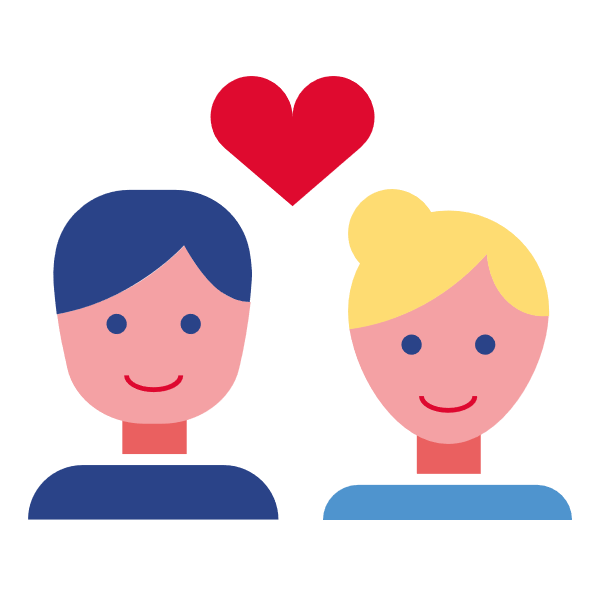 2022 ГОД
январь – март 2022 года
ЕДИНИЦ
530
В РАСЧЕТЕ 
НА 1000 ЧЕЛОВЕК
2,8
‰
ИЗМЕНЕНИЕ, %
к январю – марту 2021 года
-17,6 %
2022
2021
2020
10
МОРДОВИЯСТАТ
КОЭФФИЦИЕНТ БРАЧНОСТИ
по муниципальным образованиям
НА 1000 ЧЕЛОВЕК НАСЕЛЕНИЯ
11
МОРДОВИЯСТАТ
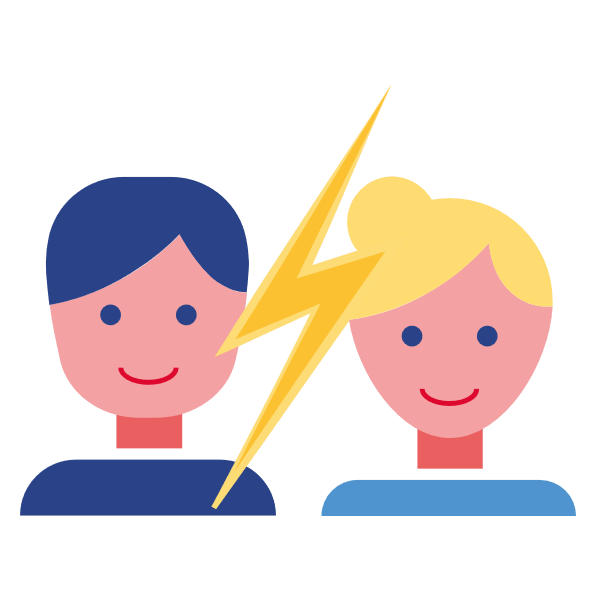 ЧИСЛО ЗАРЕГИСТРИРОВАННЫХ РАЗВОДОВ
ЕДИНИЦ
2022 ГОД
январь - март 2022 года
ЕДИНИЦ
538
В РАСЧЕТЕ 
НА 1000 ЧЕЛОВЕК
2,8
‰
ИЗМЕНЕНИЕ, %
к январю – марту 2021 года
-12,5 %
2022
2021
2022
12
МОРДОВИЯСТАТ
КОЭФФИЦИЕНТ РАЗВОДИМОСТИ
по муниципальным образованиям
НА 1000 ЧЕЛОВЕК НАСЕЛЕНИЯ
13
МОРДОВИЯСТАТ
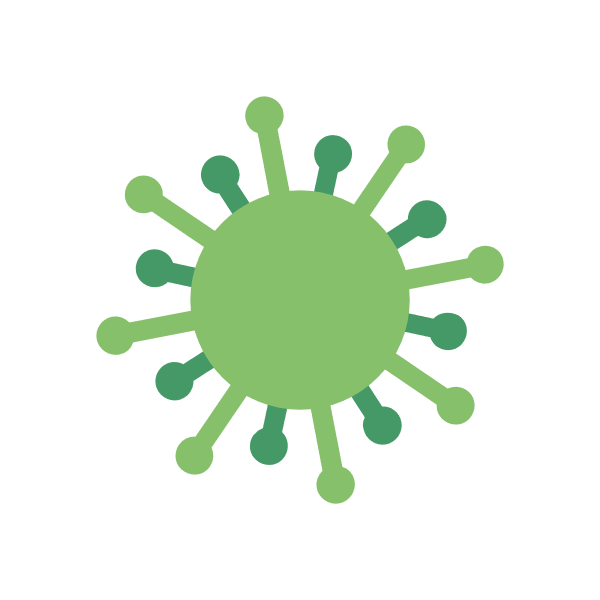 СВЕДЕНИЯ О ЧИСЛЕ ЗАРЕГИСТРИРОВАННЫХ УМЕРШИХ
С УСТАНОВЛЕННЫМ (ПРЕДПОЛАГАЕМЫМ) ДИАГНОЗОМ COVID-19
ЗА МАРТ  2022 ГОДА, ЧЕЛОВЕК
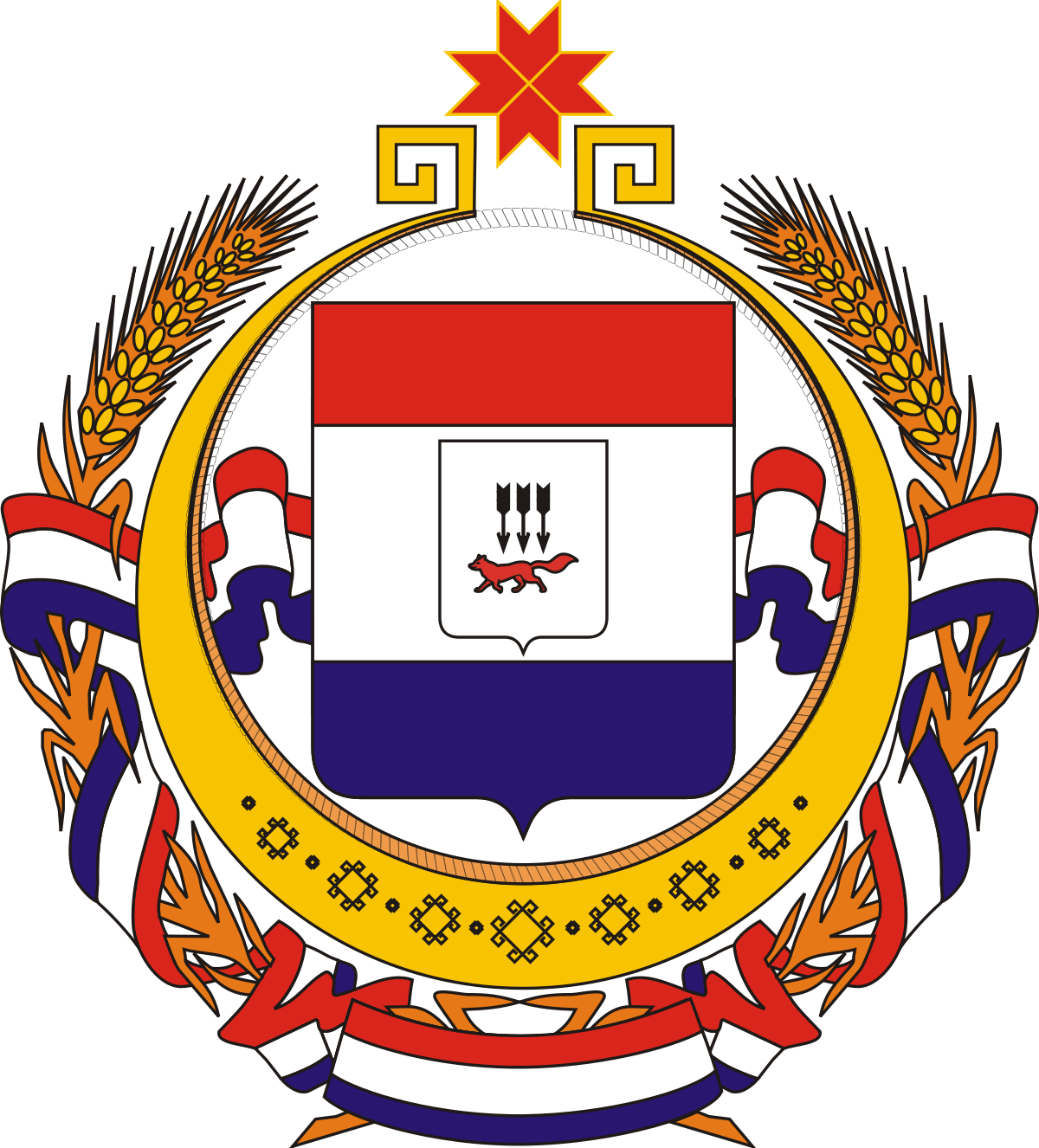 Республика Мордовия
190
206
COVID-19, ВИРУС ИДЕНТИФИЦИРОВАН
4
COVID-19 НЕ ЯВЛЯЕТСЯ ОСНОВНОЙ ПРИЧИНОЙ СМЕРТИ,
но оказал существенное влияние на развитие смертельных осложнений заболевания
КОЛИЧЕСТВО
УМЕРШИХ
ОТ COVID-19
(основная причина смерти и прочая причина смерти)
2
COVID-19, ВИРУС НЕ ИДЕНТИФИЦИРОВАН
10
COVID-19 НЕ ЯВЛЯЕТСЯ ОСНОВНОЙ ПРИЧИНОЙ СМЕРТИ и не оказал существенного влияния на развитие смертельных осложнений заболевания
COVID-19 – ПРИЧИНА СМЕРТИ ОТНЕСЕНА К ПРОЧИМ ВАЖНЫМ СОСТОЯНИЯМ
COVID-19 – ОСНОВНАЯ ПРИЧИНА СМЕРТИ
14